Skilled Dialogue:Minding and Mining the Riches of DifferencesDrs. Isaura Barrera & Lucinda KramerMarch 6, 20182:30 pm – 3:45 pm ET (11:30-12:45 PT)Note: The presentation is currently available on the CADRE website: http://www.cadreworks.org/events/skilled-dialogue-minding-and-mining-riches-differences
Technical Stuff:
Please enter any questions or technical difficulties into the questions box.

Thank you, in advance, for taking the time to respond to the brief survey at the end of the webinar!
1
CADRE Webinar March 2018
Skilled Dialogue:
Minding and Mining the Riches of Differences
Isaura Barrera, Ph.D.
(isaurabarrera@mac.com)
Professor Emerita 
University of New Mexico
Lucinda Kramer, Ph.D.
(lkramer@nu.edu)
Professor, National University 
Costa Mesa, CA
Looking at differences differently
Dual Space
3rd Space
DISPOSITIONS
Choosing Relationship over Control

(Leveraging the Power of the Other)
Setting the Stage for Miracles

  (Leveraging the Power of Paradox)
[Speaker Notes: DESCRIBE THE “POWERS:”
GIVE EXAMPLES]
THE BEGINNING
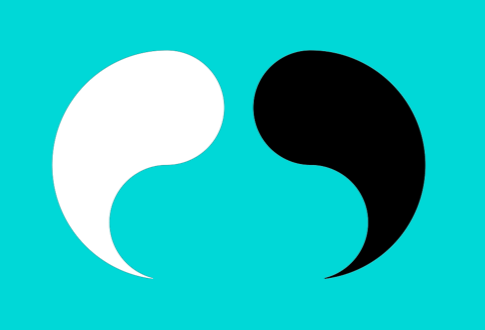 [Speaker Notes: How might these be related?
What might each contribute to a greater whole?]
Welcoming
Hallmark: Positive regard of other

Critical Question: Am I looking forward to this interaction confident that I’ll learn something new?

Challenge: to recognize other as capable and meriting of dignity, no matter his/her level of expertise or knowledge
Allowing
Hallmark: Expression of other’s perspective(s) without contradictory or defensive remarks

Critical Question: Can I listen to other without contradicting his/her perspective or needing to defend my own?

Challenge: to stay with the tension of differing perspectives without needing to diminish or dissolve one in favor of the other
LEVERAGING THE POWER OF THE OTHER:
Reciprocity
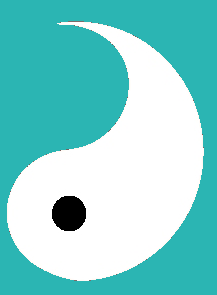 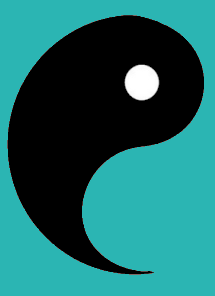 [Speaker Notes: Both strategies seek to allow equal voice
Start to make connections between perspectives; become aware of how one “mirrors” the other in some aspects; 
And, consequently, begins to value diverse perspective
Trick: end every thought about the other with a question mark rather than a period (Byron Katie)]
Sense-Making
Hallmark: Understanding positive role of other’s perspective in their lives
Critical Question: Can I find how other’s perspective makes sense?
Challenge: to become curious about how other’s perspectives, beliefs, and behaviors make sense
Appreciating
Hallmark: Expressed awareness of what I can learn from other
Critical Question: Am I willing to appreciate the value of other’s perspective?
Challenge: to identify what is of value in other’s diverse perspective; i.e., to identify its “gold nuggets.”
LEVERAGING THE POWER OF PARADOX:Responsiveness
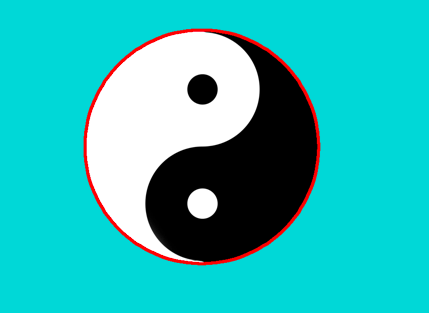 Joining
Hallmark: Truthfully saying/communicating “I can see myself doing or saying the same thing if I were in your shoes”  
Critical Question: Can I restate other’s perspective in ways he/she feels are accurate?
Challenge: Restating other’s perspective such that the other can say “That’s it; you’ve got it”
[Speaker Notes: About expressed empathy
Does not require agreeing with the other]
Harmonizing
Hallmark: Generation of inclusive response options that integrate other’s perspective with my own
Critical Question: Can I find an inclusive “3rd choice”? 
Challenge: Creating a harmonious “whole” that integrates diverse perspectives without eliminating or changing either
[Speaker Notes: Like playing a chord with neither original note changing]
Additional Resources:
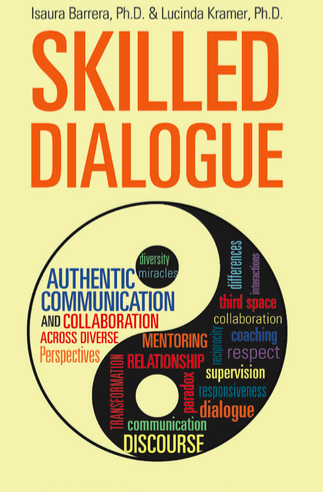 Website: www.isaurabarrerabooks.com 

Skilled Dialogue: Strategies for responding to 
cultural diversity in early childhood

Using Skilled Dialogue to transform challenging interactions: Honoring identity, voice and connection

Learn & Play Tip-a-Day: Ideas to Boost Young Brains (Brookes Publishing App)
Questions? More info? 
   
isaurabarrera@mac.com 
lkramer@nu.edu
Thank you for joining us!Please take a few minutes to respond to this brief survey about your experience:Webinar Survey https://www.surveymonkey.com/r/SkilledDialogue
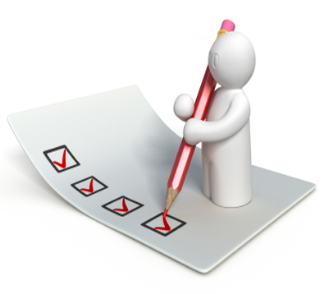 15
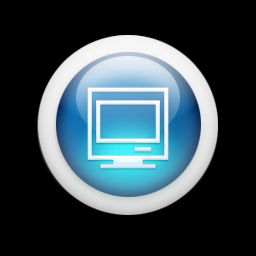 Upcoming WebinarUsing CADRE’s Newly Released IDEA Early Intervention Family GuidesCo-Hosted with the Center for Parent Information and Resources (CPIR)May 2018More Details Coming Soon – Check the CADRE Website!
16